최고의 선물
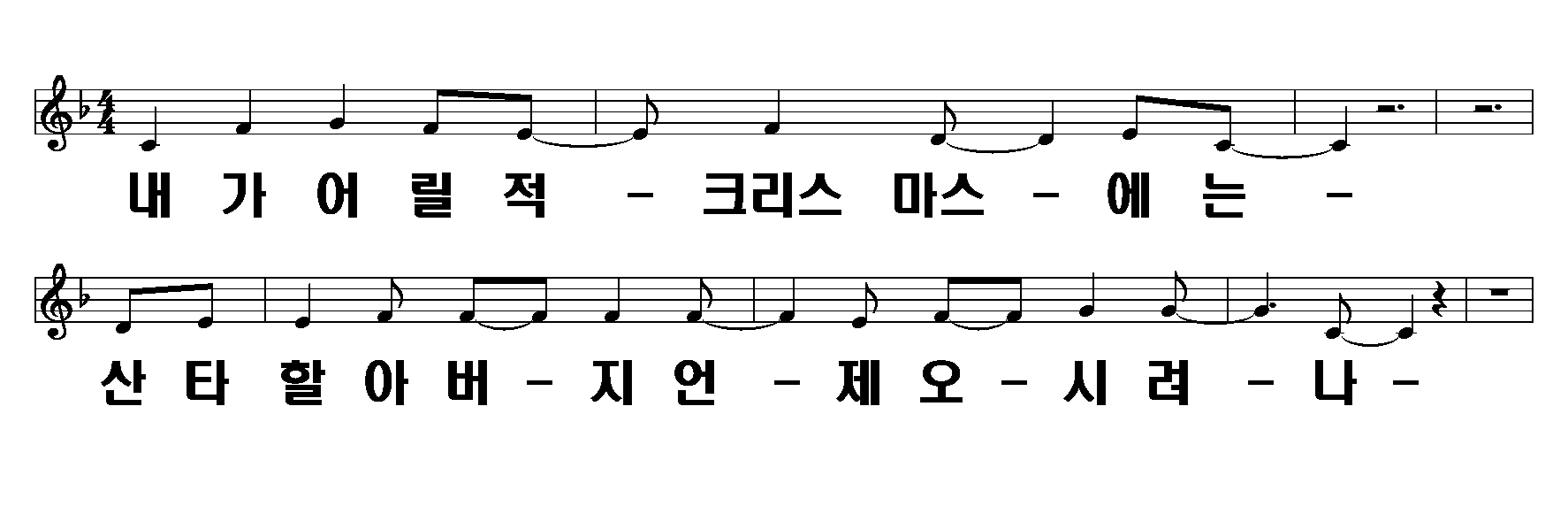 1/7
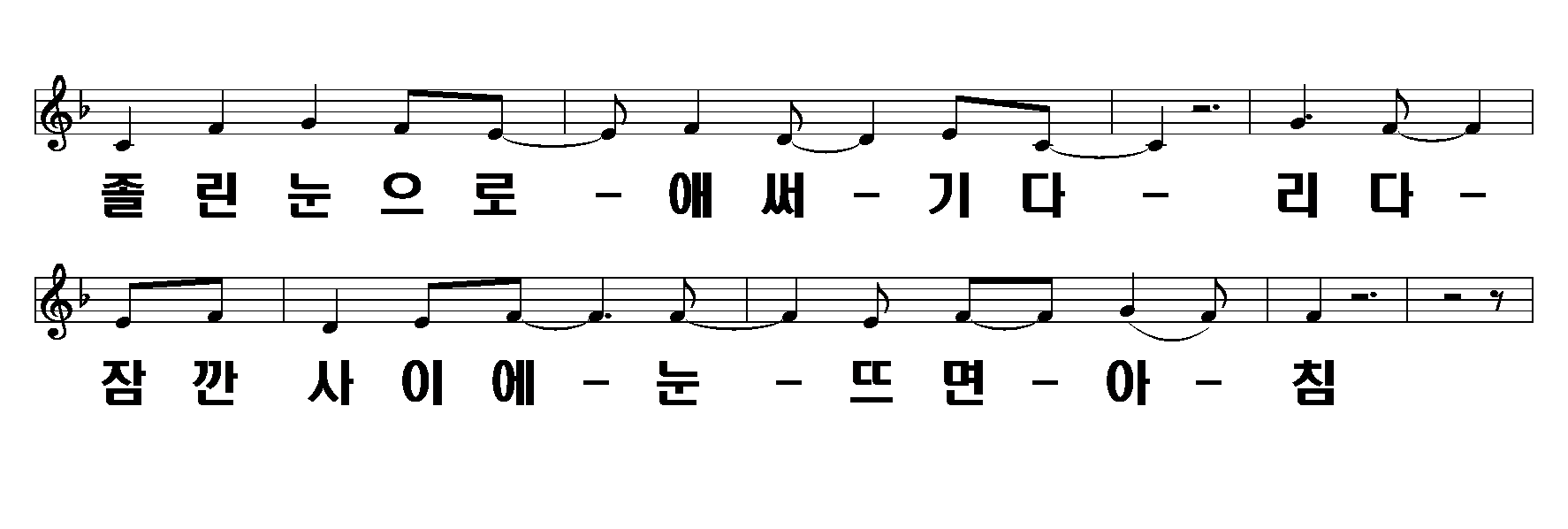 최고의 선물
2/7
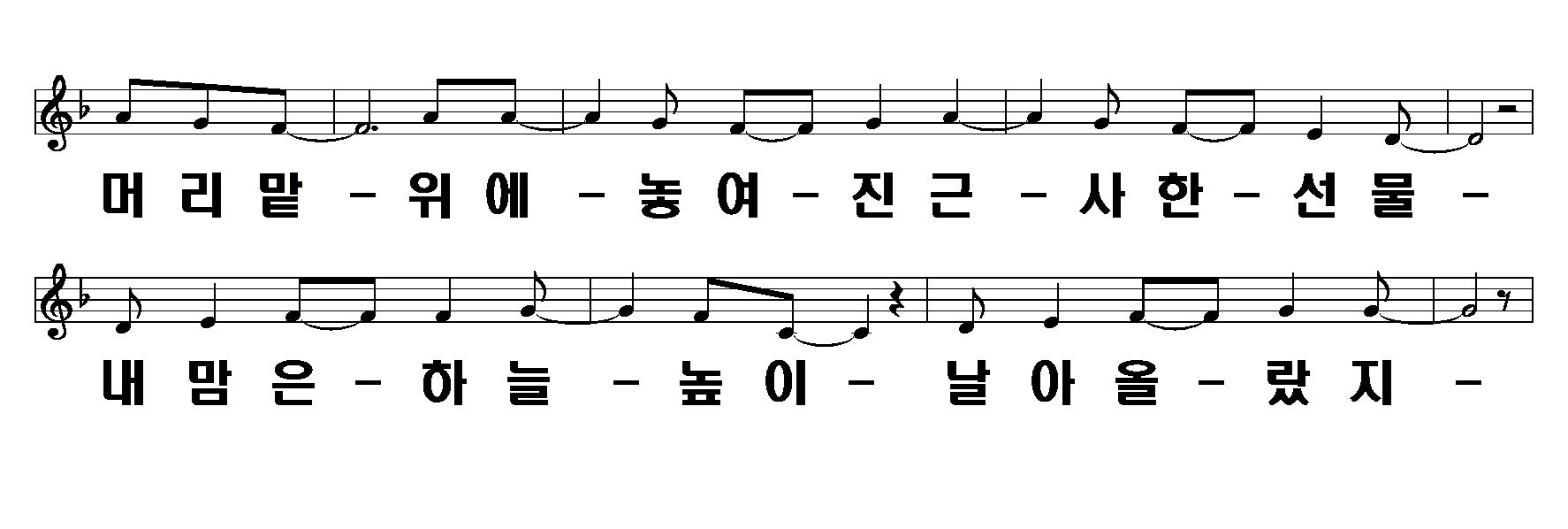 최고의 선물
3/7
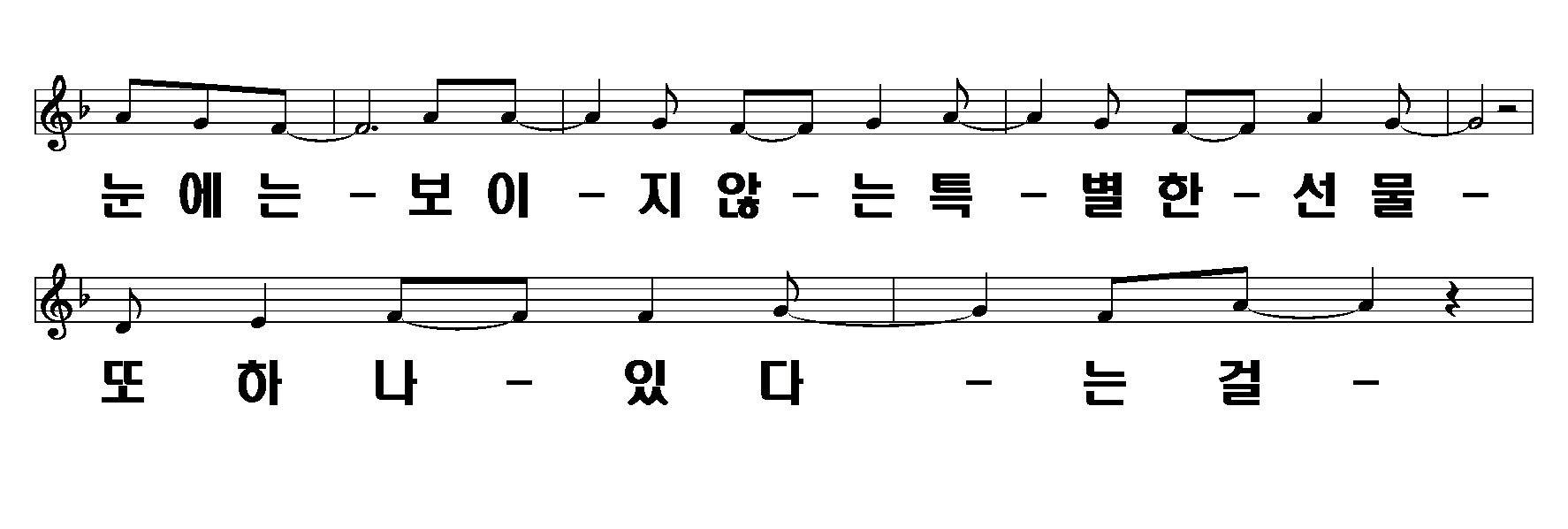 최고의 선물
4/7
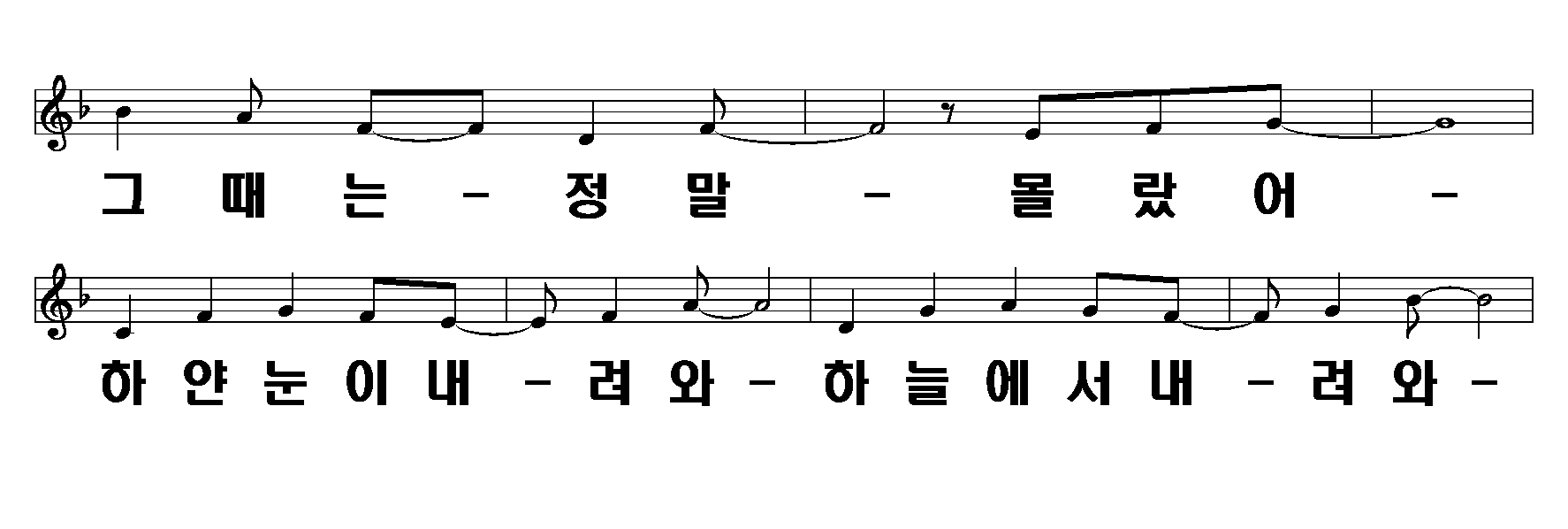 최고의 선물
5/7
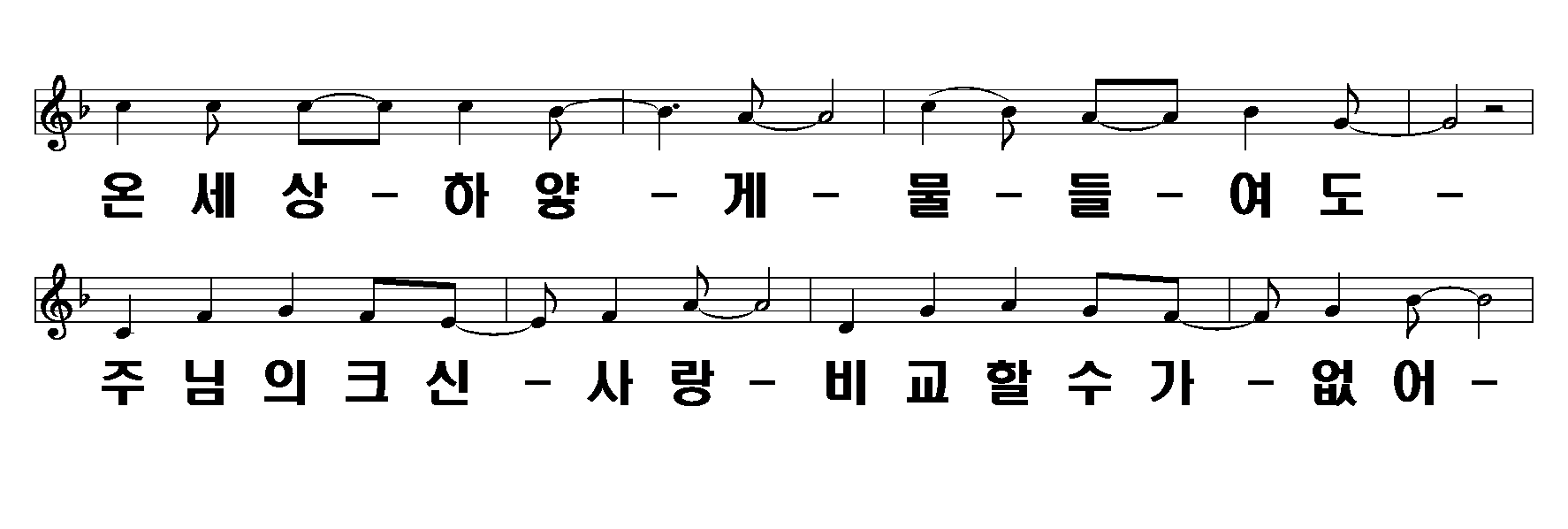 최고의 선물
6/7
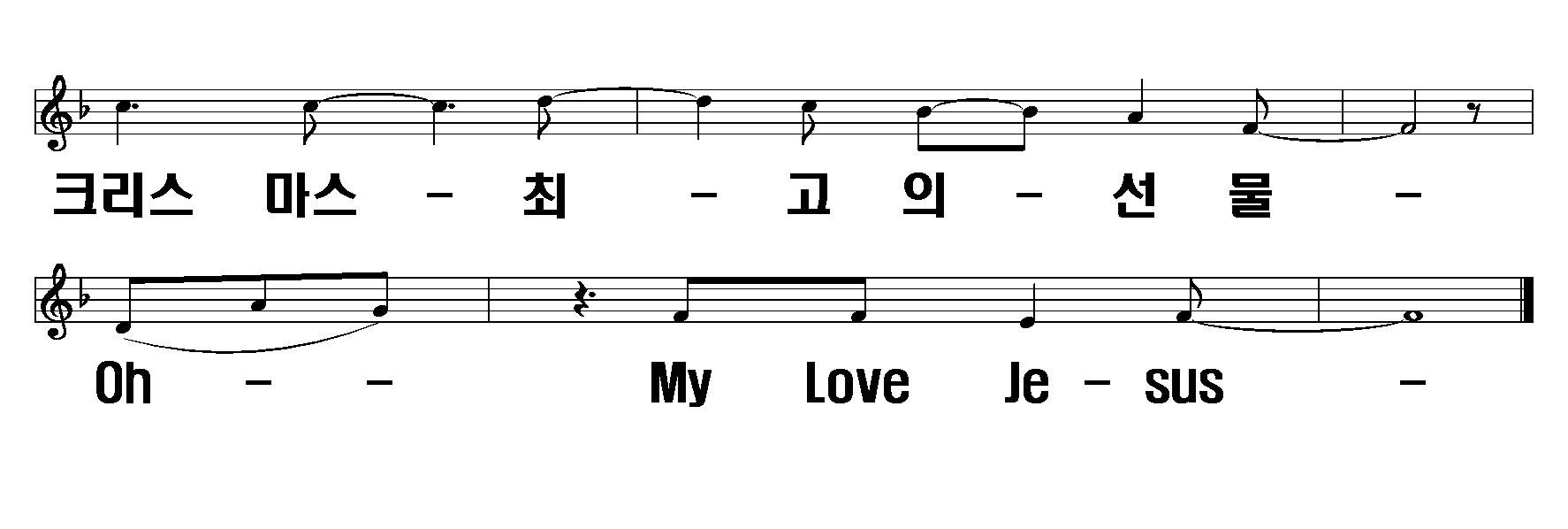 최고의 선물
7/7